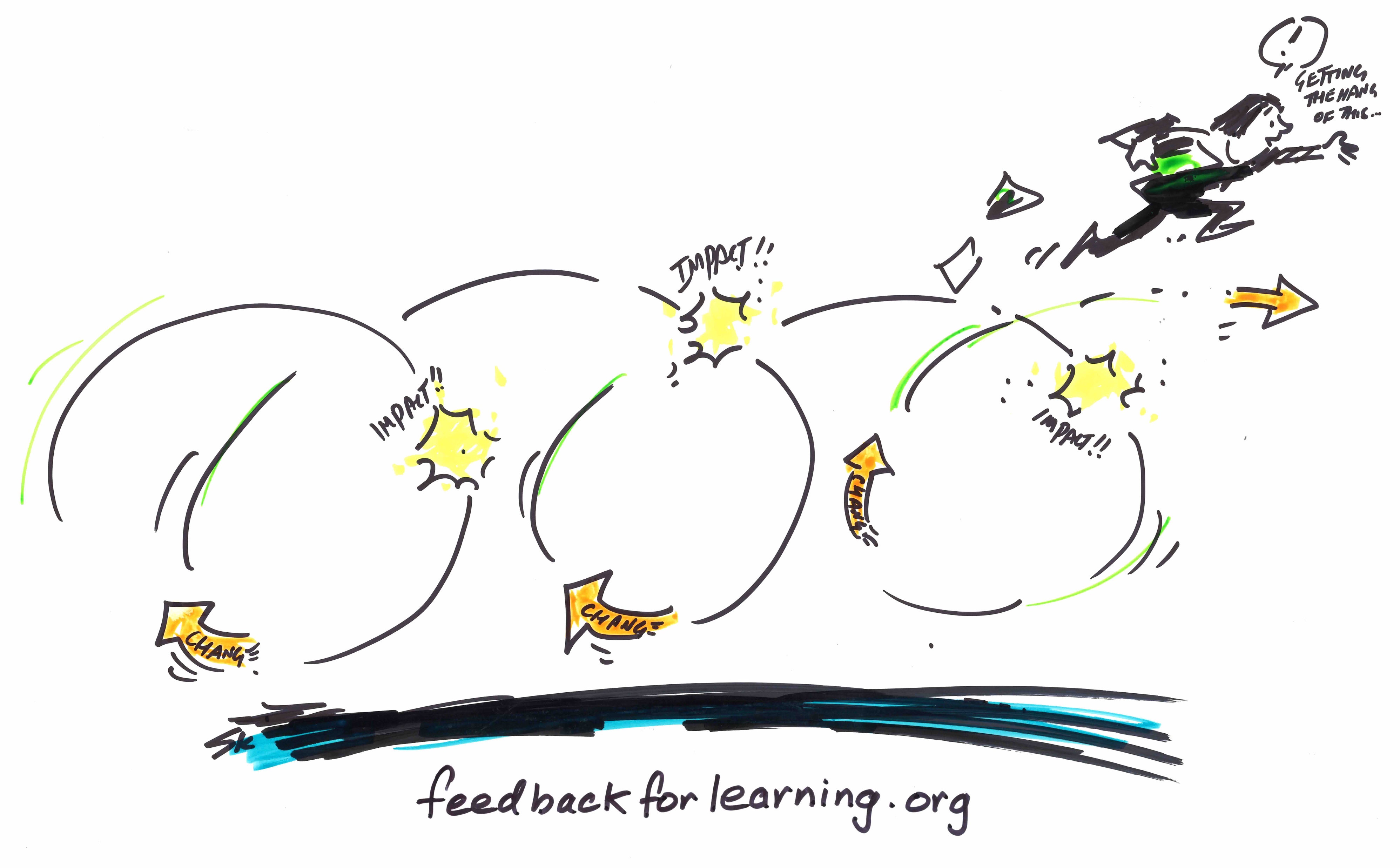 Feedback and feedback literacy
Professor Phillip (Phill) Dawson
Centre for Research in Assessment and Digital Learning (CRADLE)
Deakin University
         @phillipdawson
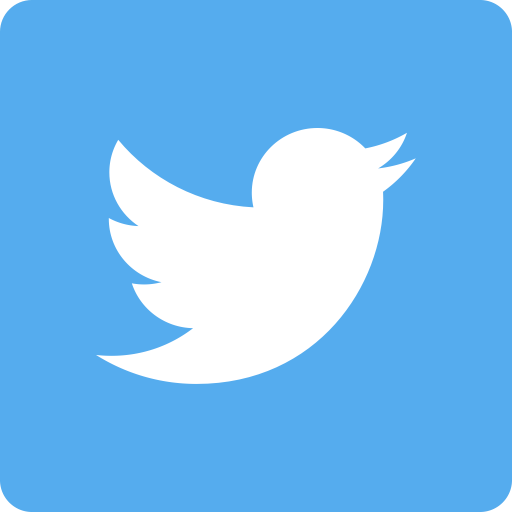 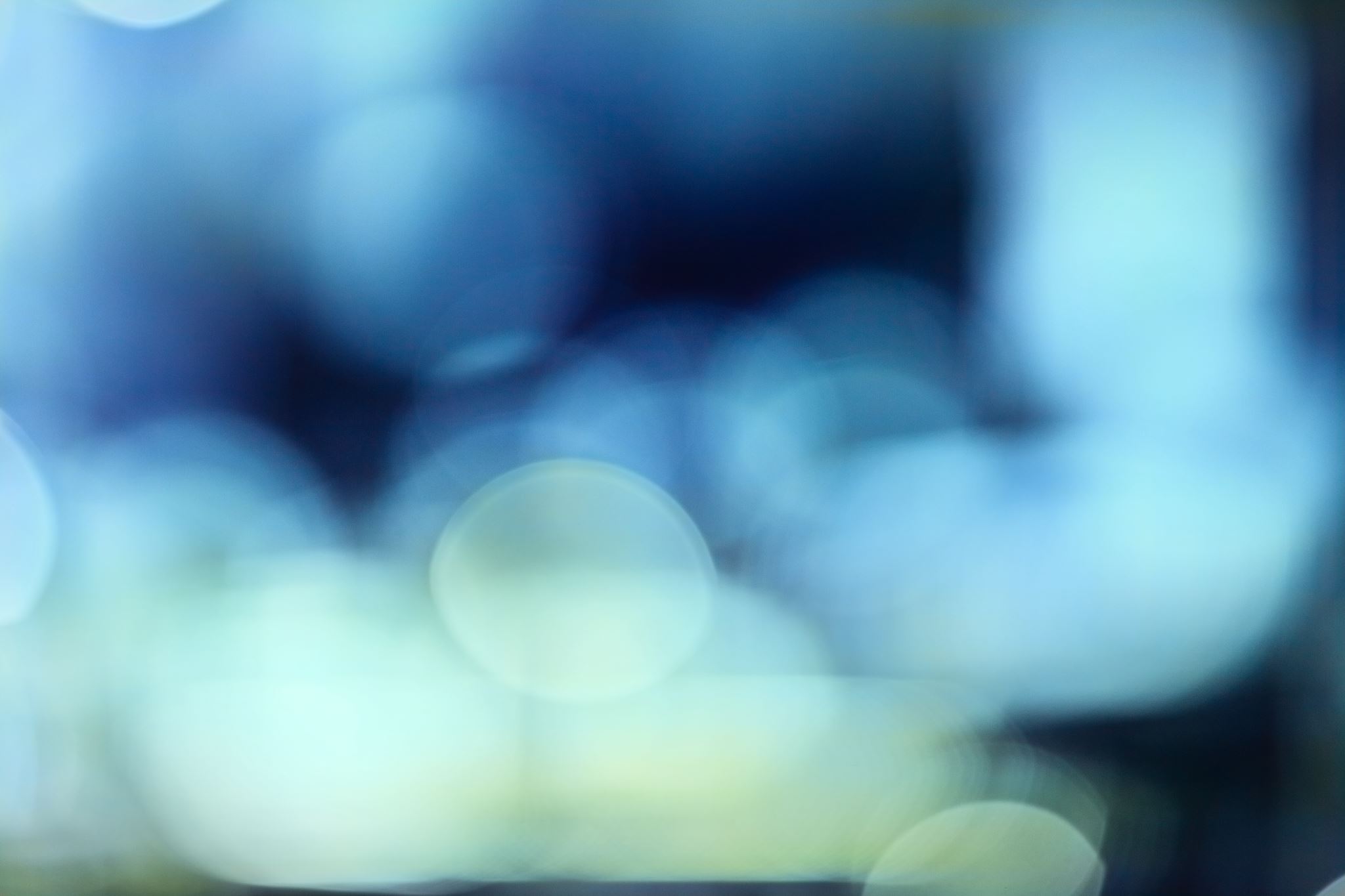 Three things to take from this presentation
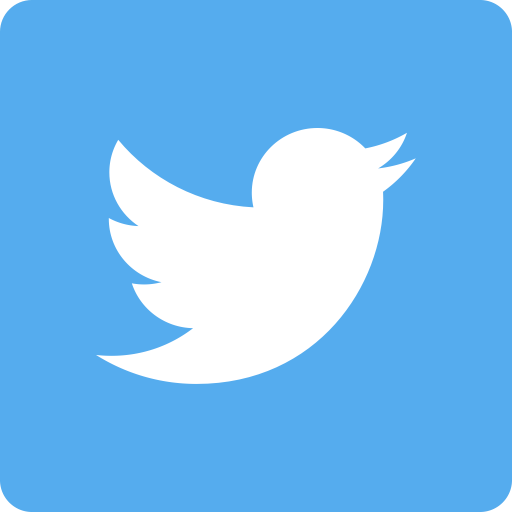 @phillipdawson
What are the problems with feedback?
Feedback should be more work for the recipient than it is for the donor (William, 2011)
But how???
William, D. (2011). Embedded formative assessment: Solution Tree Press.
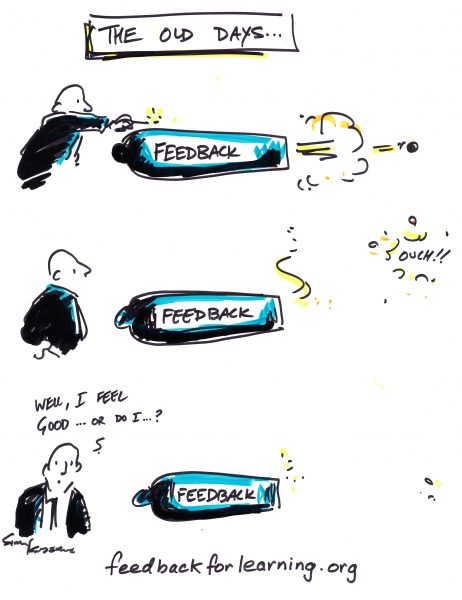 There has been a shift in what we think of as effective feedback
Feedback is: “a process in which learners make sense of information about their performance and use it to enhance the quality of their work or learning strategies.”
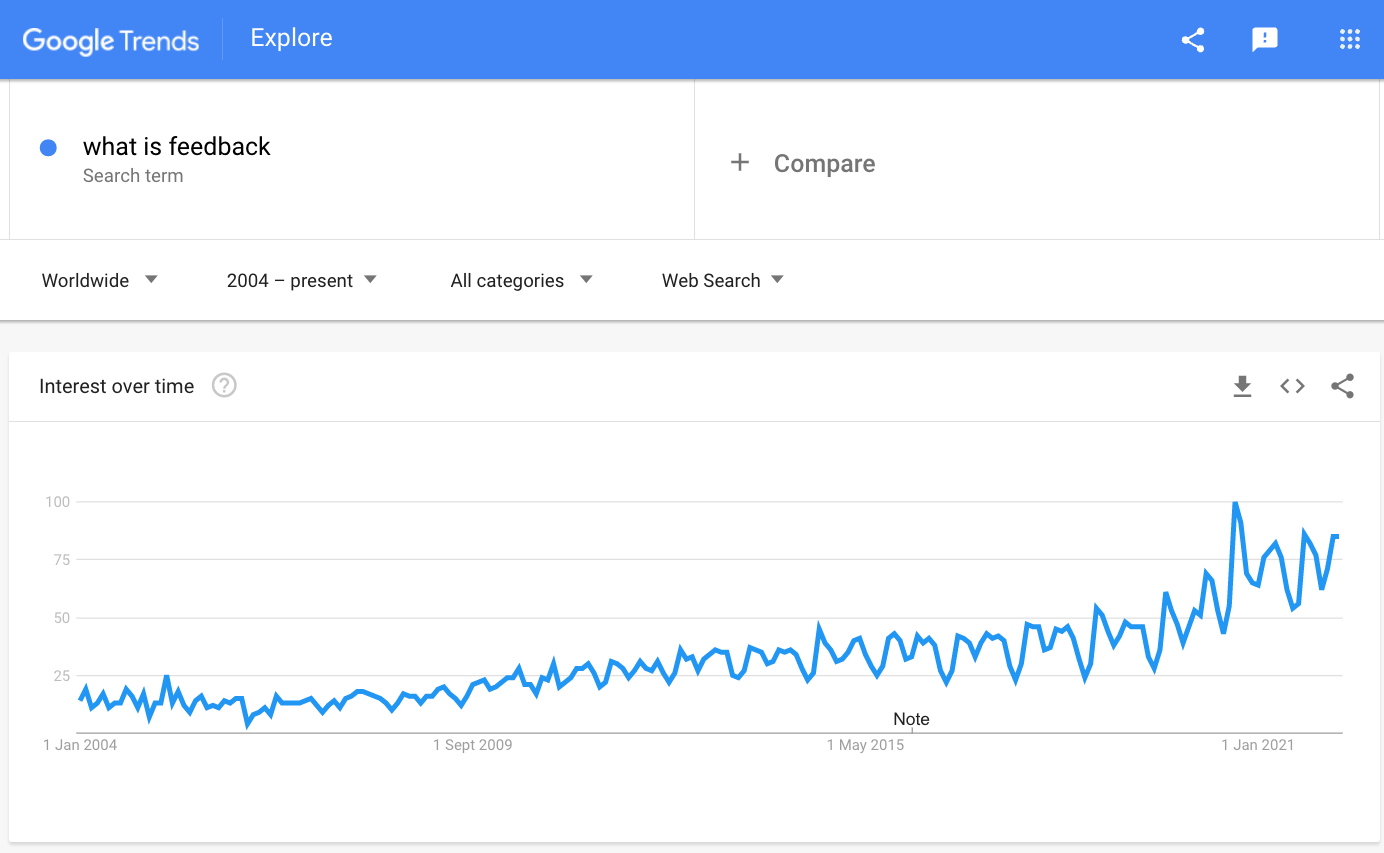 Henderson, M., Phillips, M., Ryan, T., Boud, D., Dawson, P., Molloy, E., & Mahoney, P. (2019). Conditions that enable effective feedback. Higher Education Research & Development, 38(7), 1401-1416.
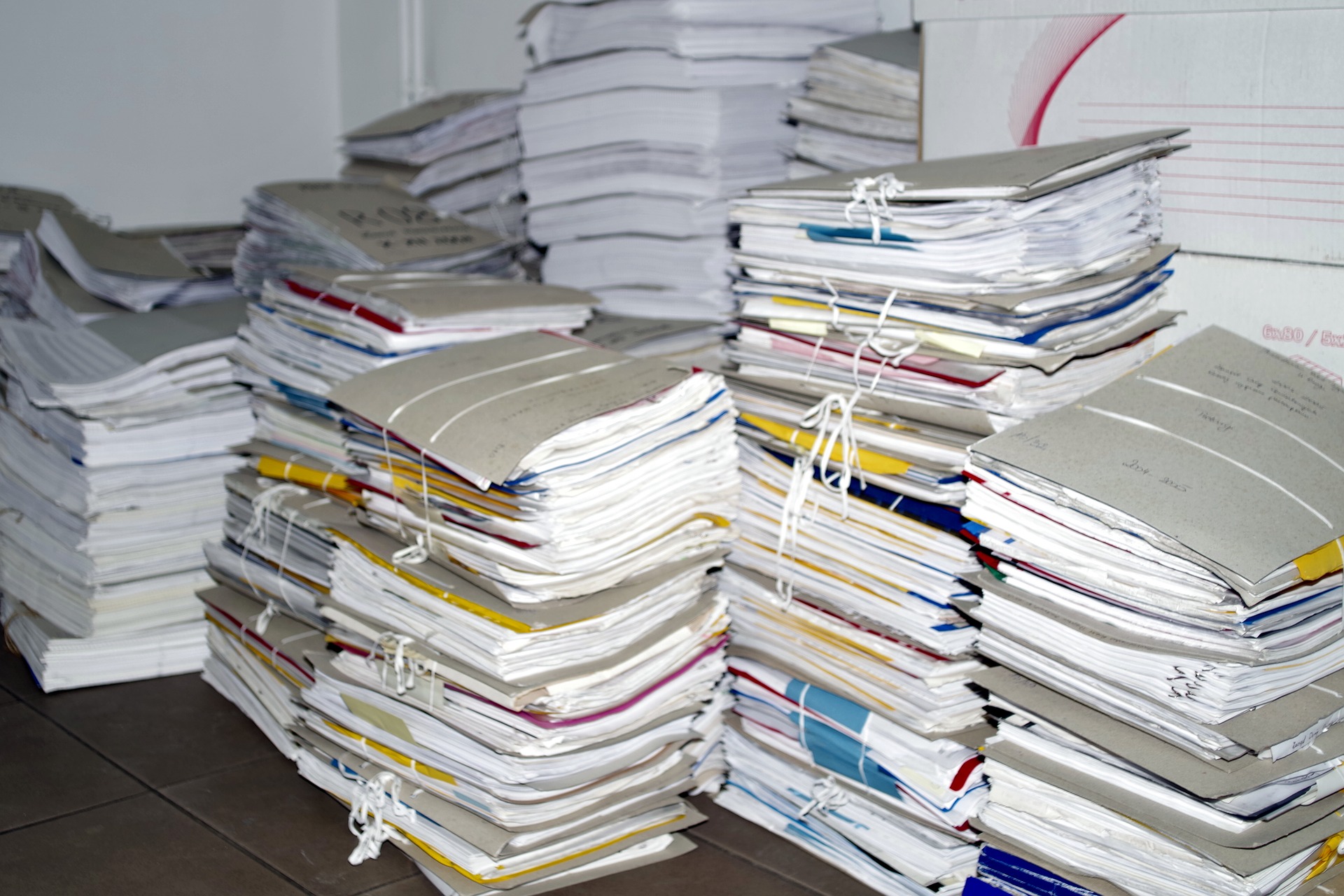 This is not feedback
“I left feedback on their final essays, which they never collected”
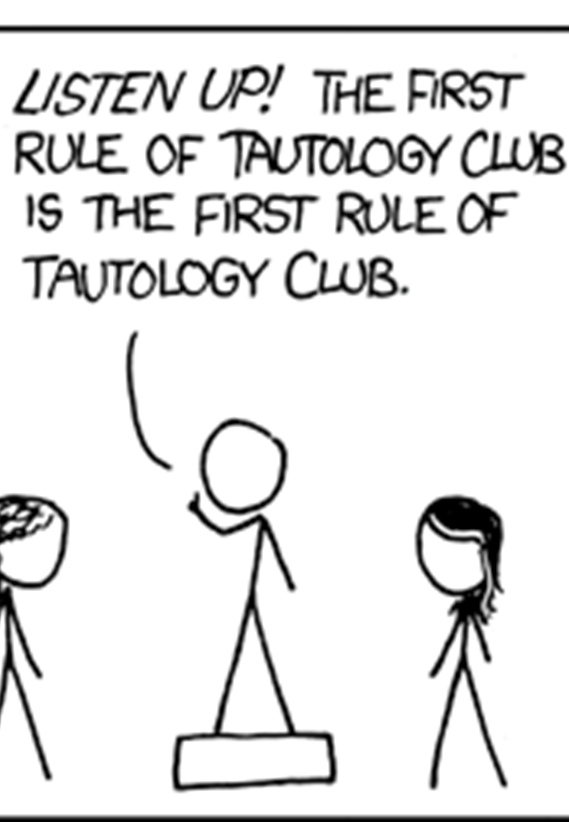 Effective feedback requires effects
https://xkcd.com/703/
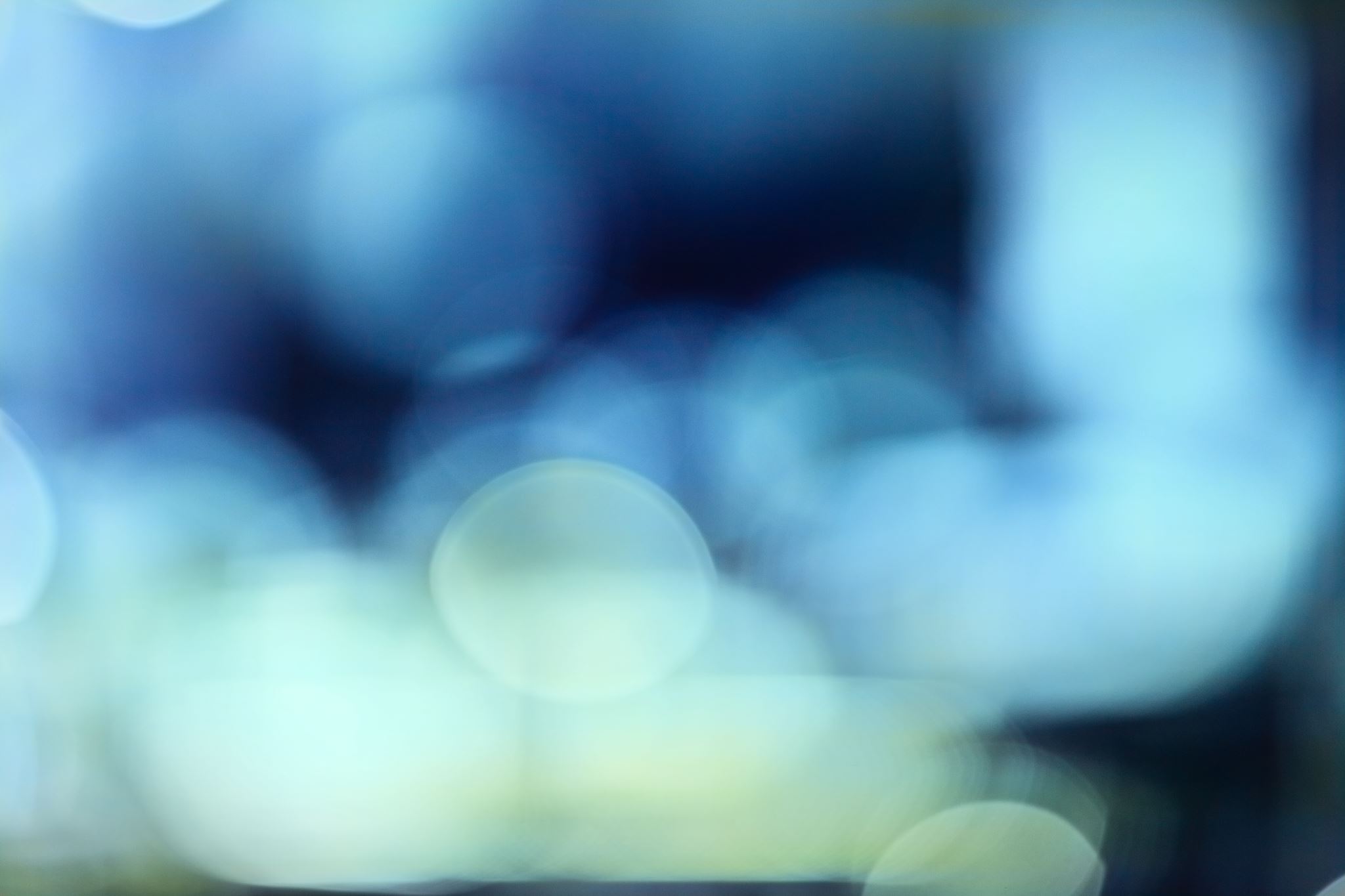 Three things to take from this presentation
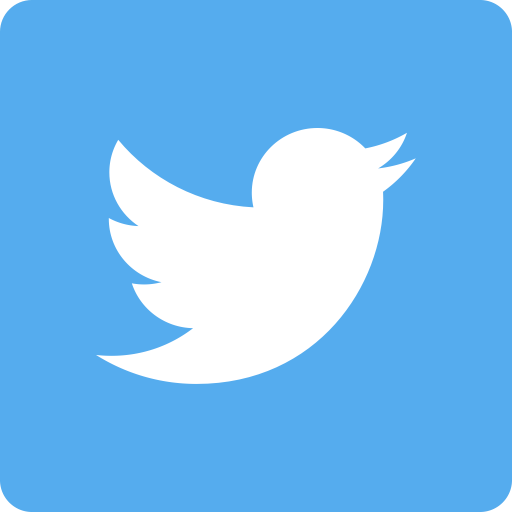 @phillipdawson
What should students do when they receive feedback information?
What do you do when you receive feedback information?
How did you learn to act in this way?
Feedback literacy: “﻿the understandings, capacities and dispositions needed to make sense of information and use it to enhance work or learning strategies.”
Carless, D., & Boud, D. (2018). The development of student feedback literacy: enabling uptake of feedback. Assessment & Evaluation in Higher Education, 43(8), 1315-1325. https://doi.org/10.1080/02602938.2018.1463354
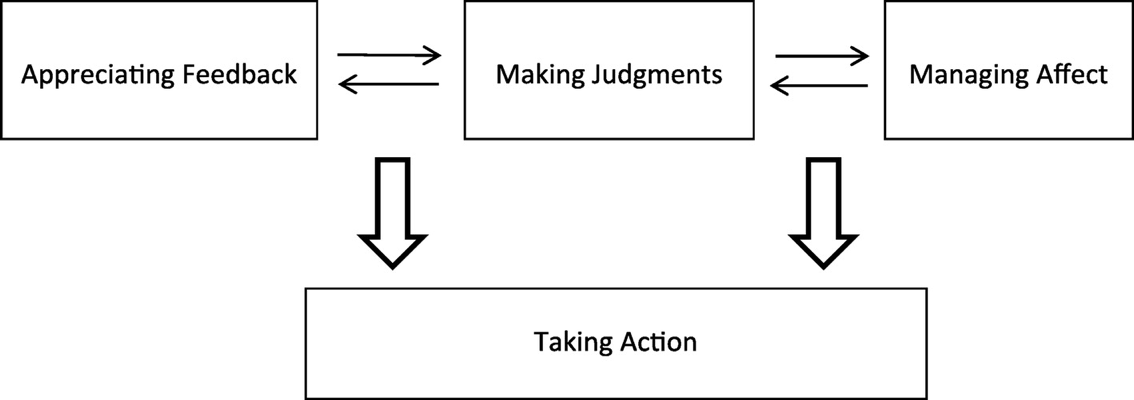 Carless, D., & Boud, D. (2018, 2018/11/17). The development of student feedback literacy: enabling uptake of feedback. Assessment & Evaluation in Higher Education, 43(8), 1315-1325. https://doi.org/10.1080/02602938.2018.1463354
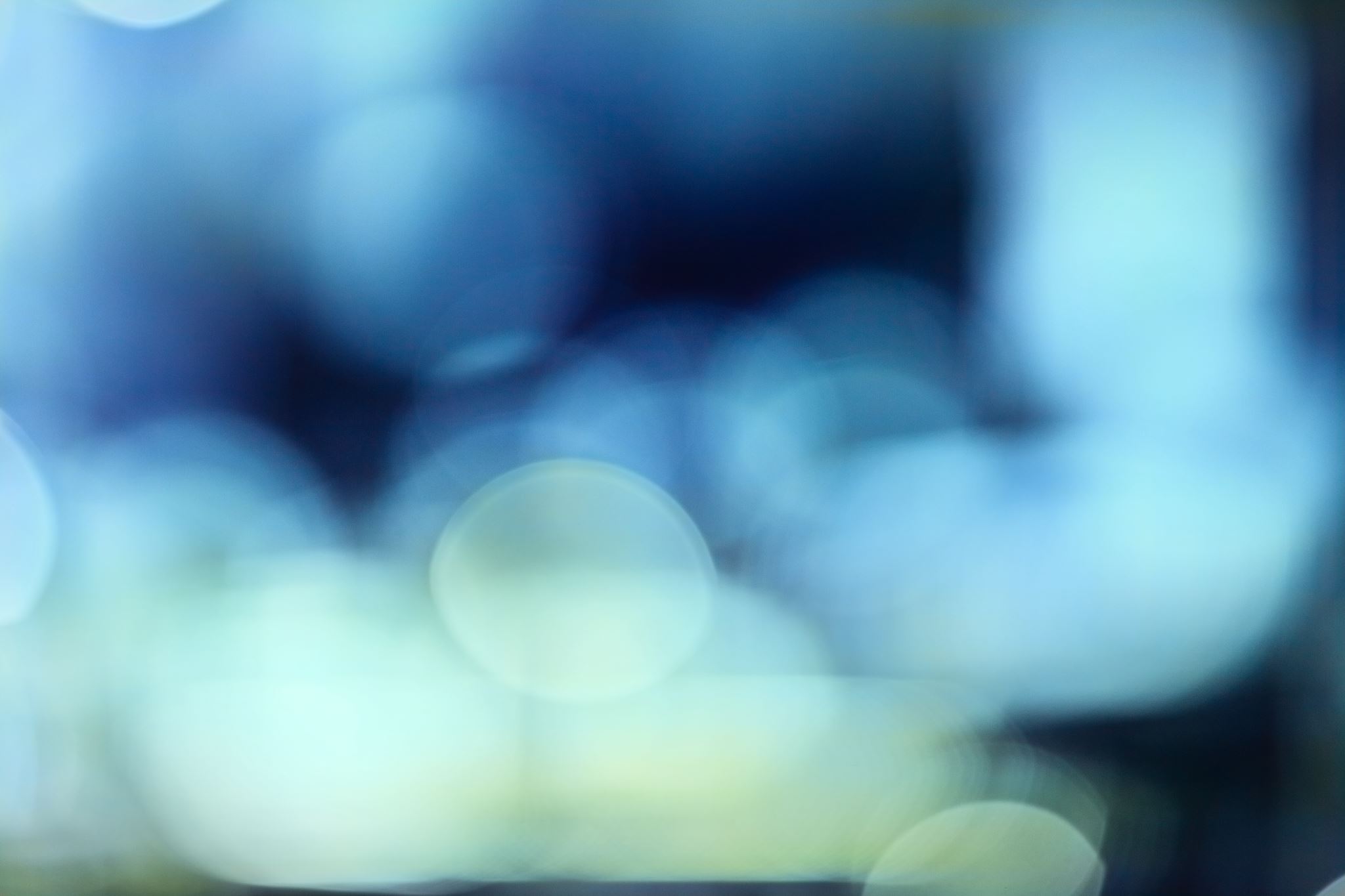 Three things to take from this presentation
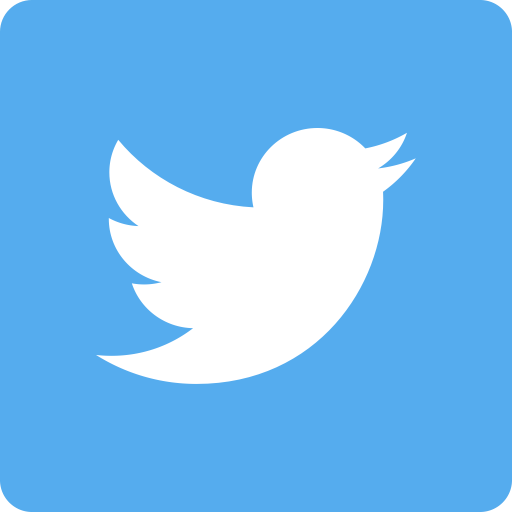 @phillipdawson
Improving feedback comments won’t necessarily improve student feedback literacy
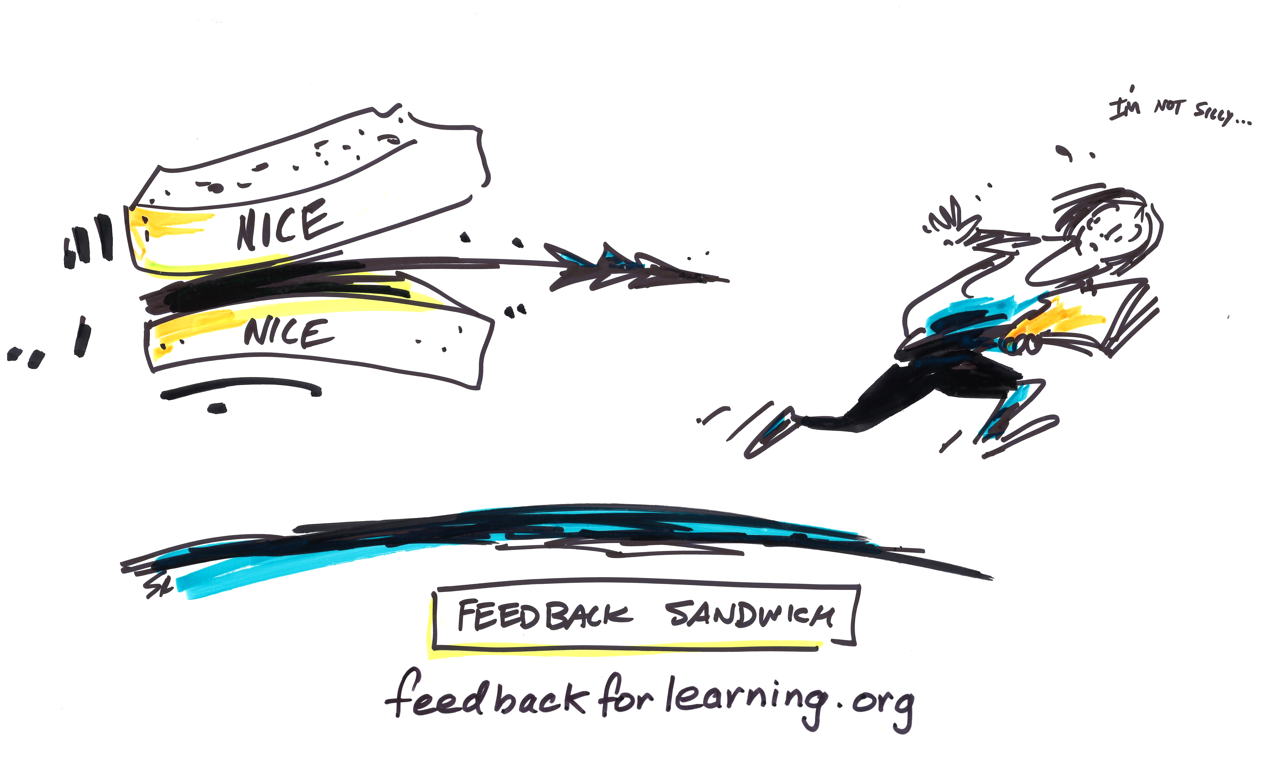 What feedback literate teachers do
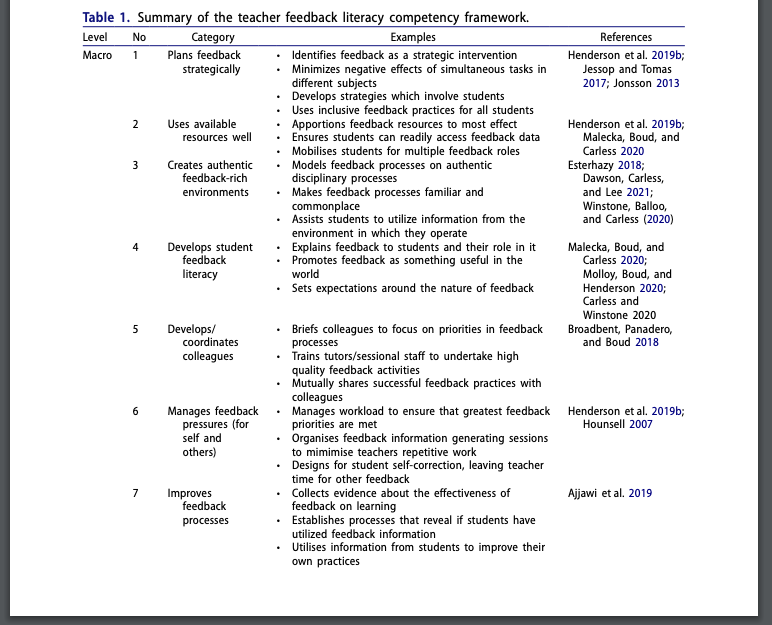 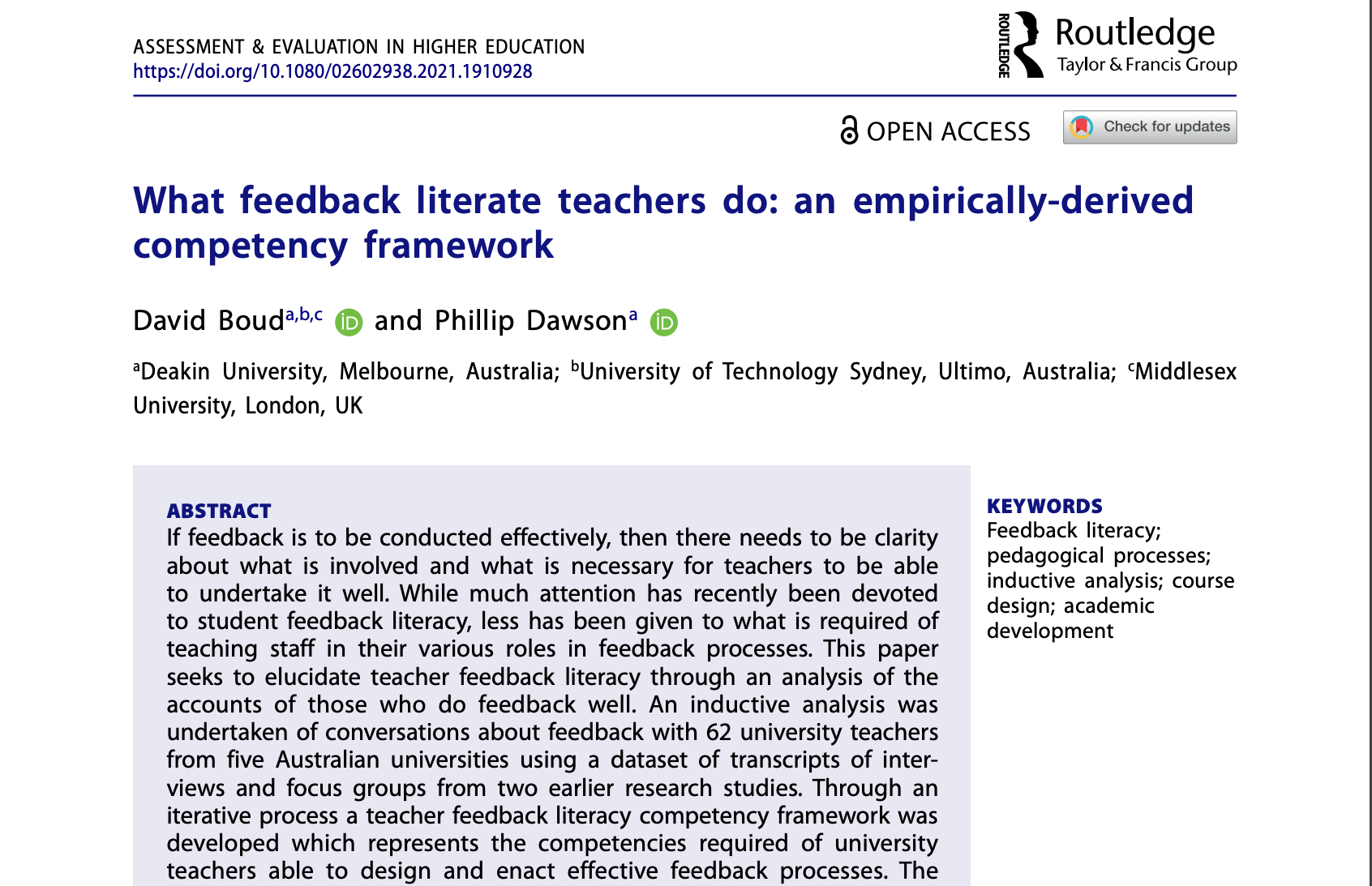 Nineteen competencies across three levels
Focus on these meso design competencies today
What to think about when designing feedback
(if we have time) a feedback design example
Course information
Feedback design
Introductory education course on effective teaching in higher education
Flipped classroom mode; students could choose f2f or online for synchronous component
Three assessment tasks: literature synthesis; feedback from students and peers about teaching; portfolio
Feedback seeking incorporated into task
Formative peer feedback
Comparing teacher assessment and student self-assessment
Feedback design: feedback seeking incorporated into task
Feedback design: comparing teacher assessment and student self assessment
Feedback design: formative peer feedback
Improving feedback design is more scalable than improving feedback comments
Spending more time on feedback comments scales at O(n)
Spending more time on feedback design scales at O(1) – assuming you are focusing on what students do
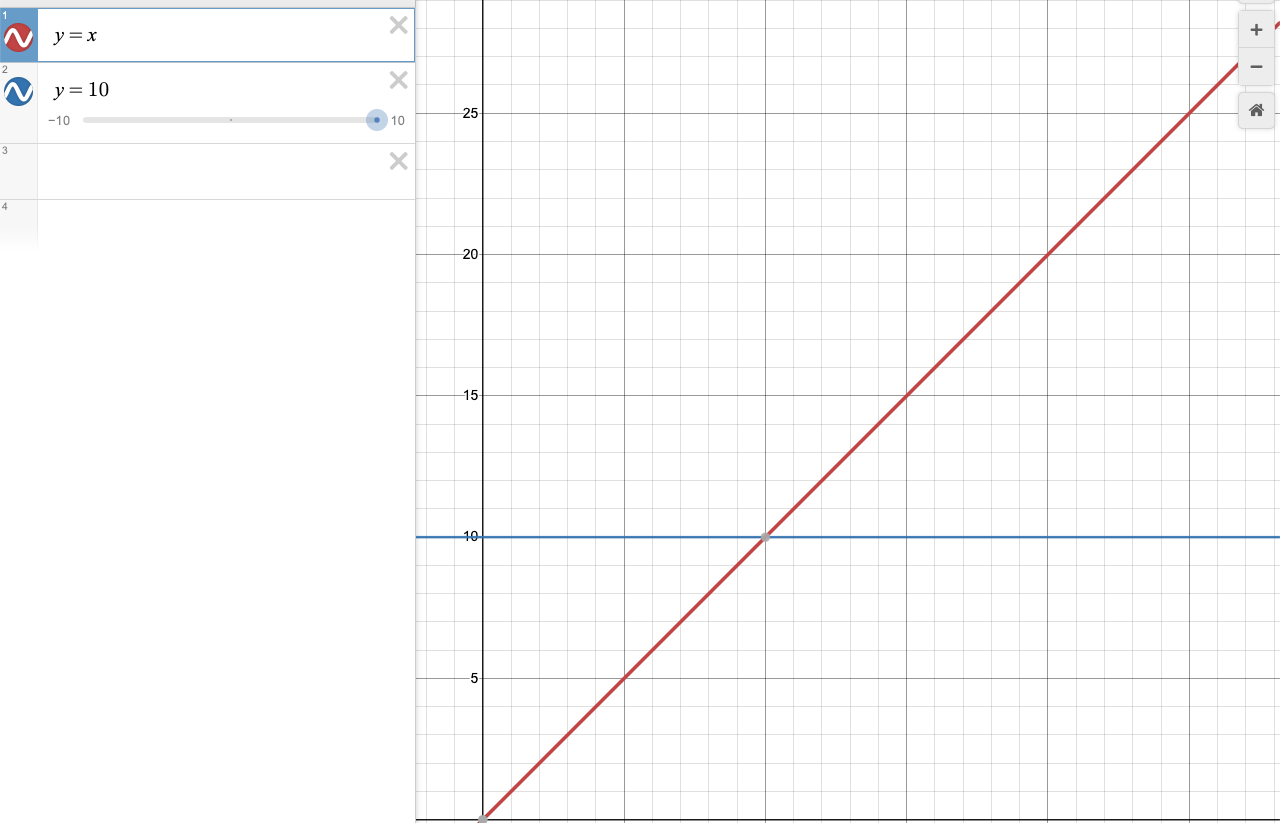 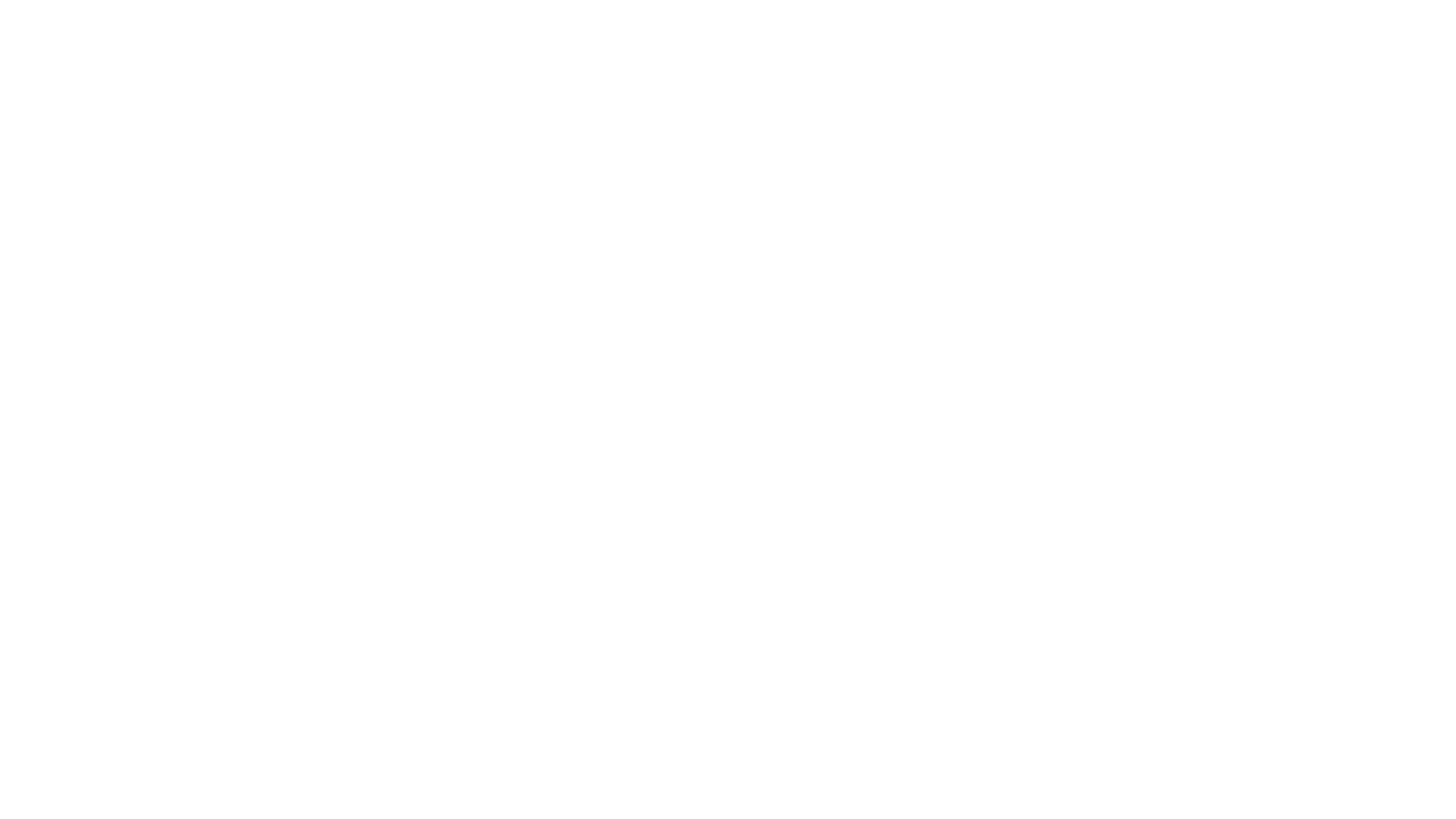 Focus more on effective feedback and less on good feedback
Spend more effort on feedback design and less on feedback comments
Focus on what students do in feedback – require them to make requests and generate feedback
Share what we do in our feedback practices
Keep an ear out for news of our ARC Discovery Project on feedback literacy
Suggestions
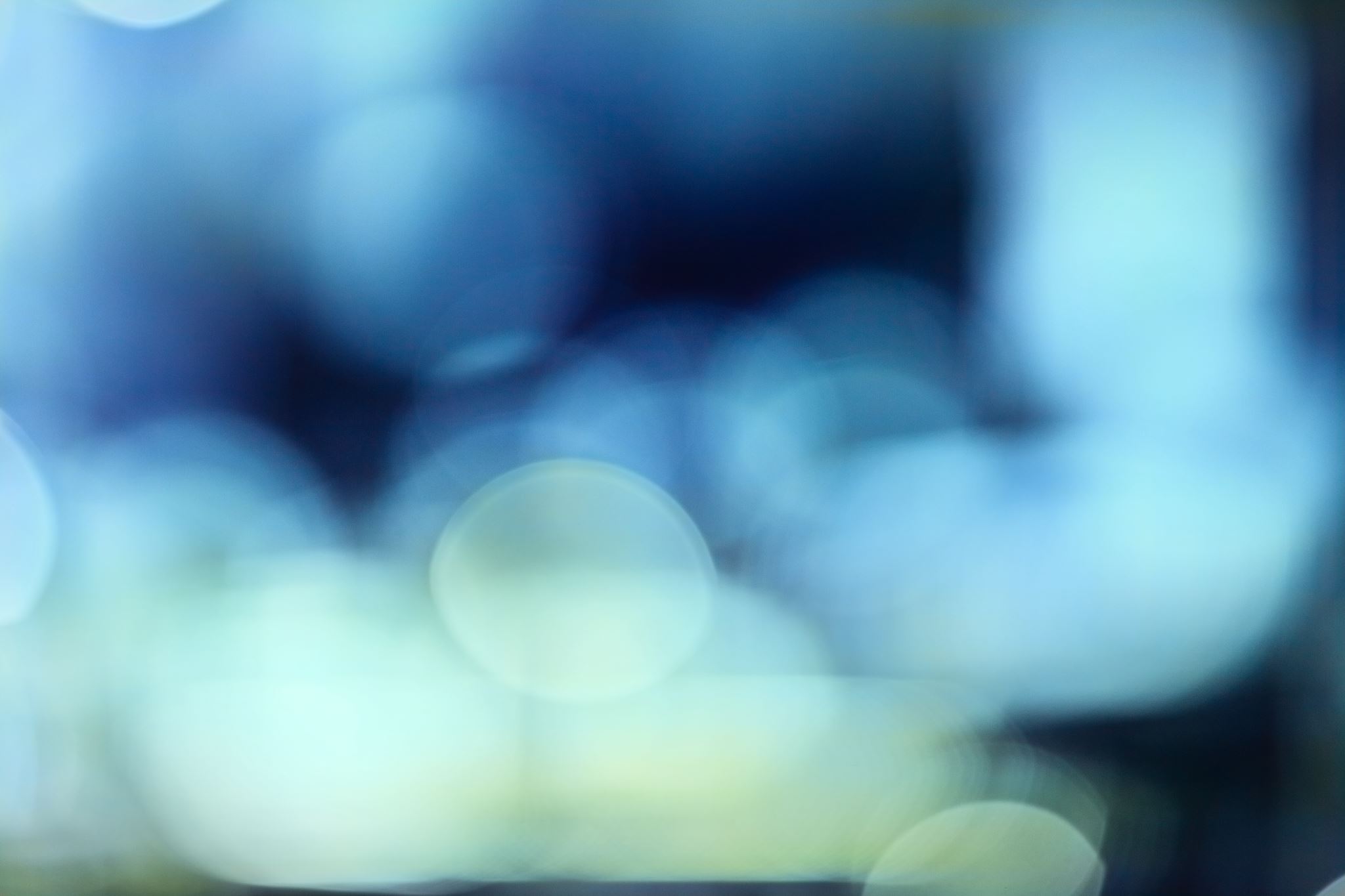 Three things to take from this presentation
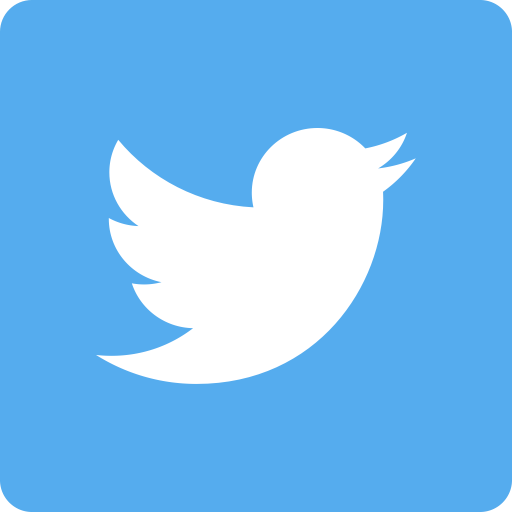 @phillipdawson